Unit 7 form, meaning and function p 63
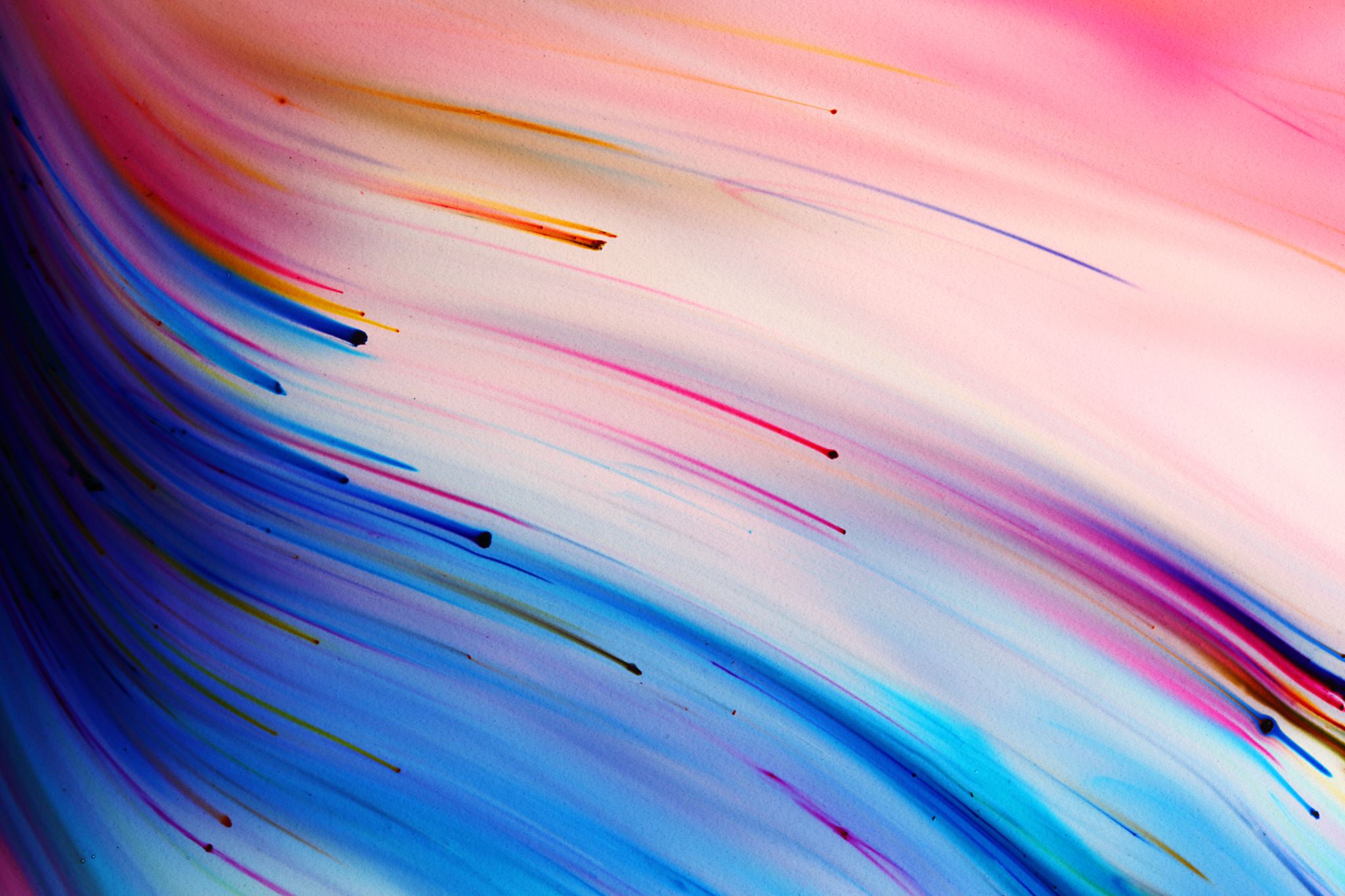 Tr. Nora Khalid
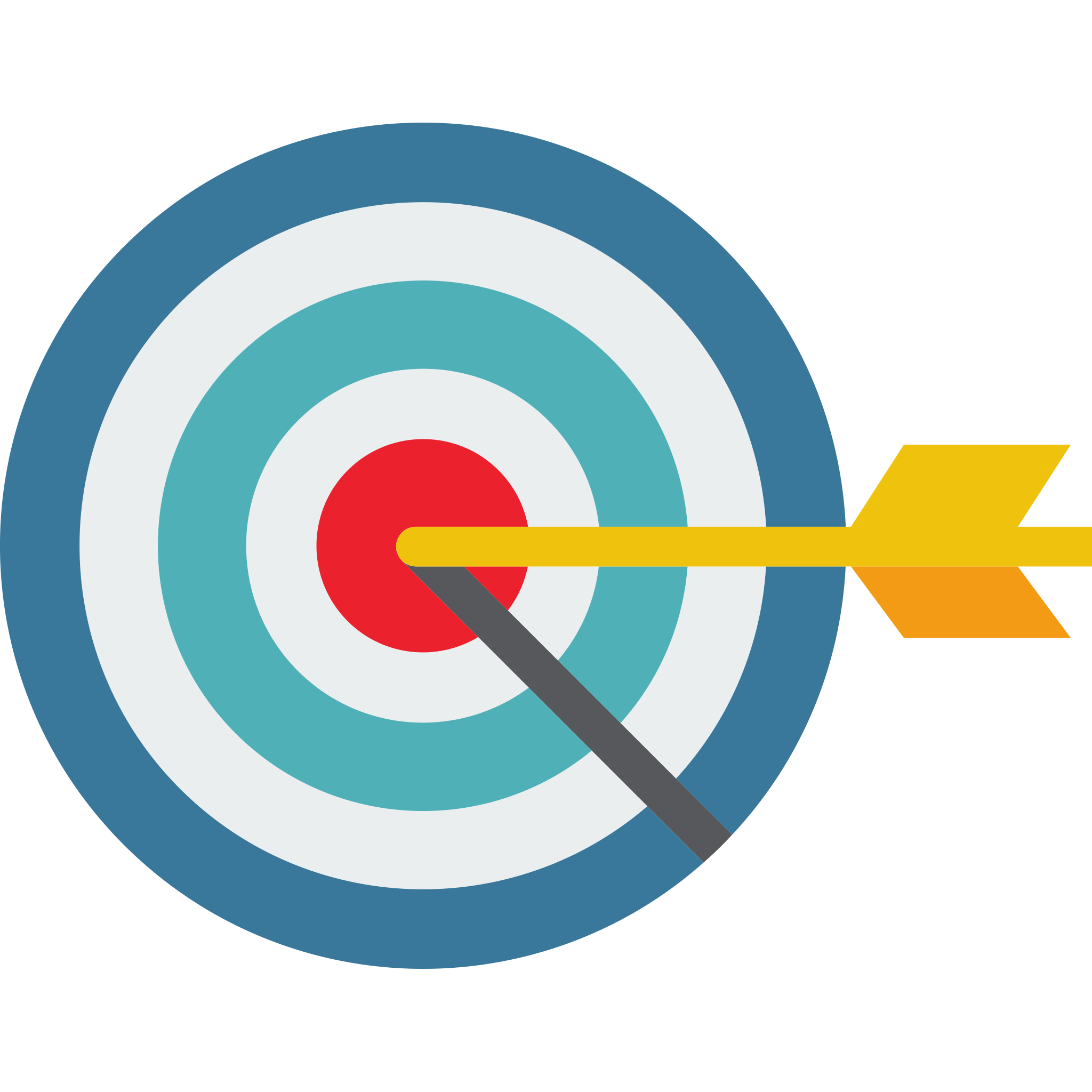 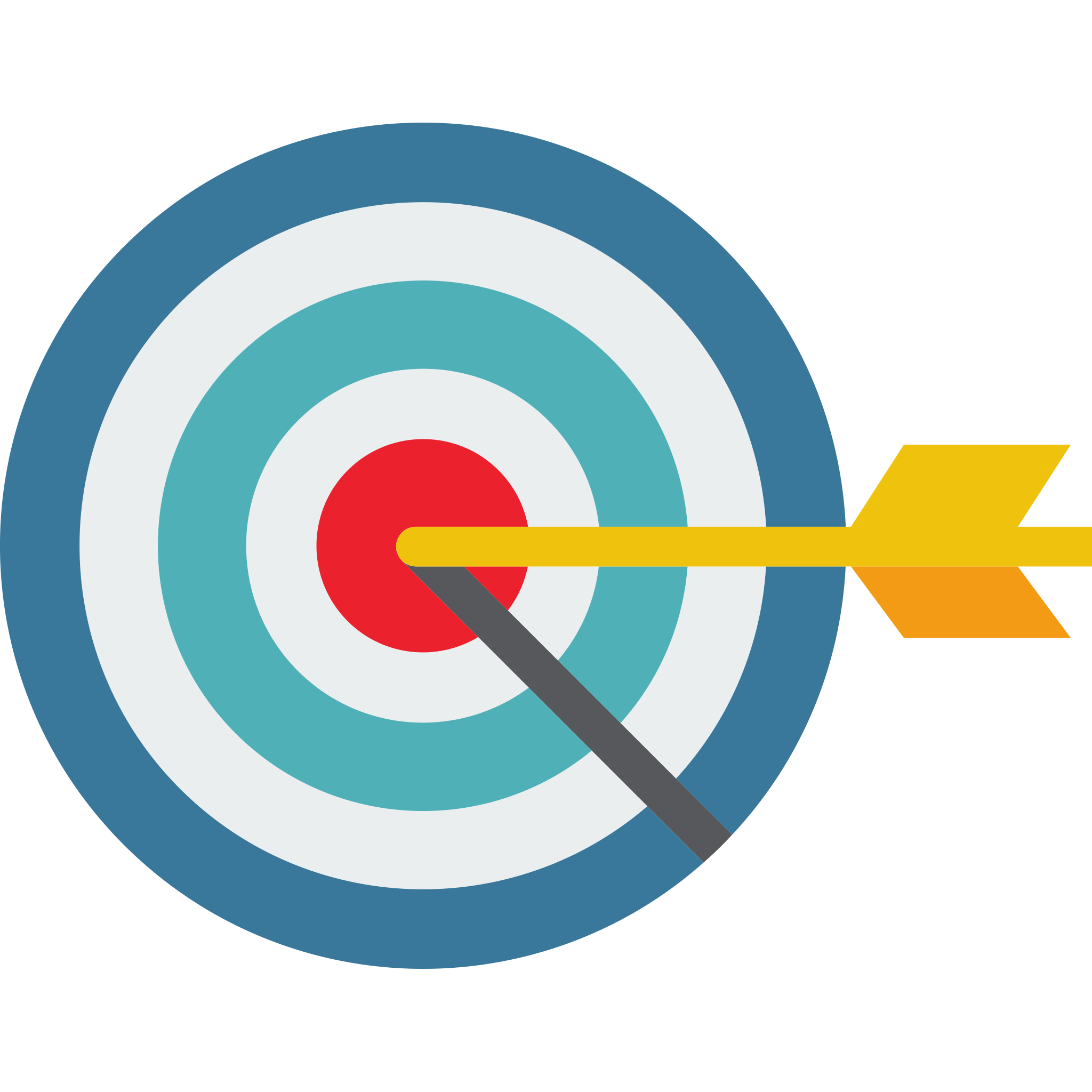 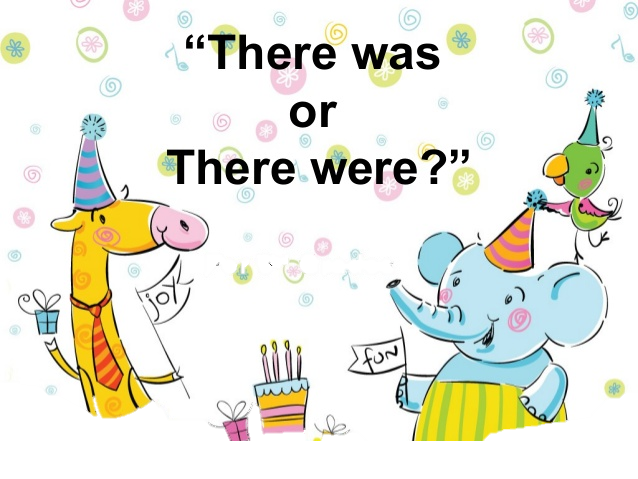 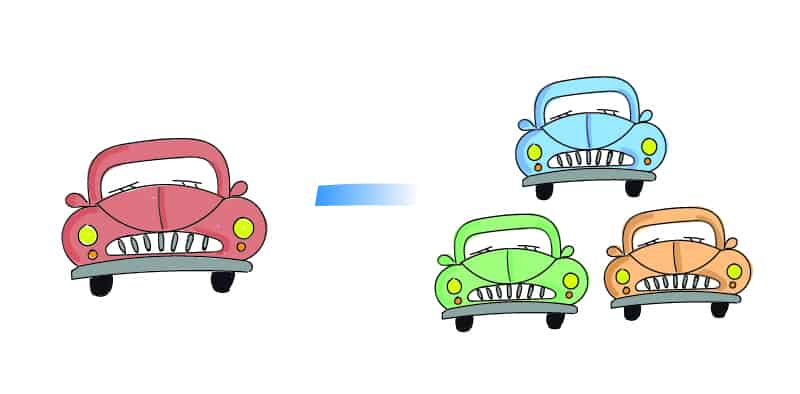 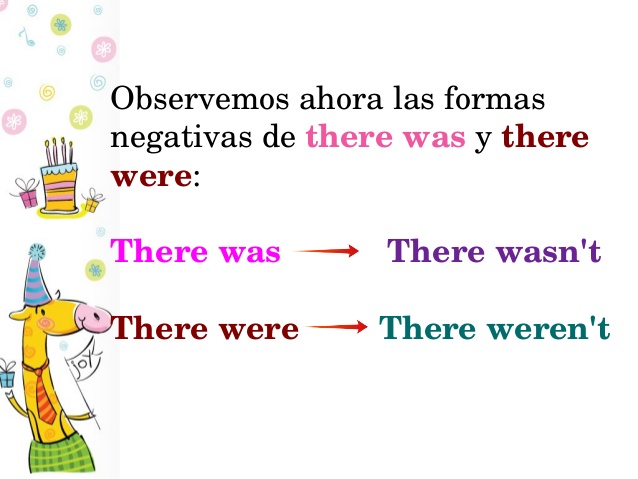 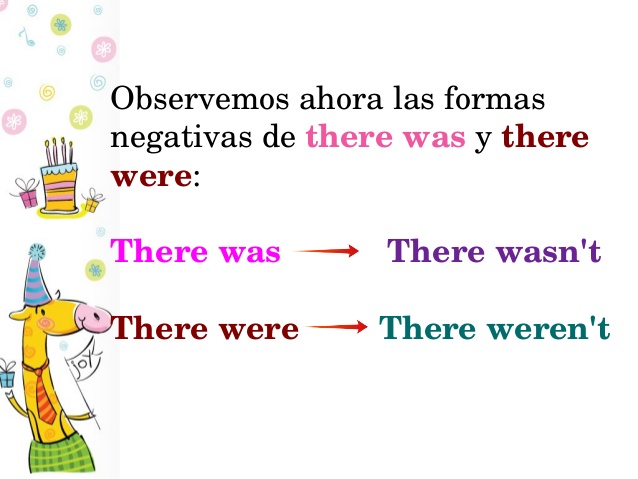 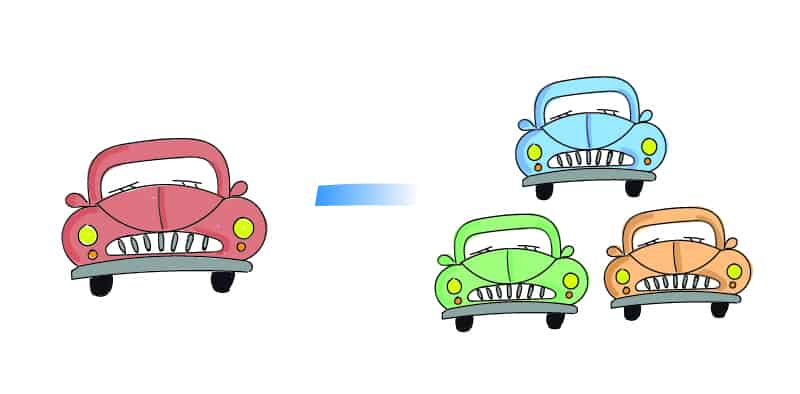 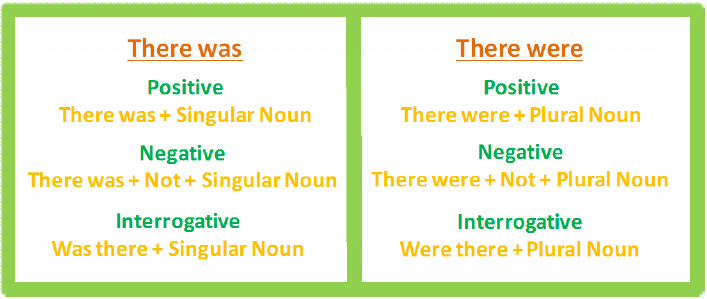 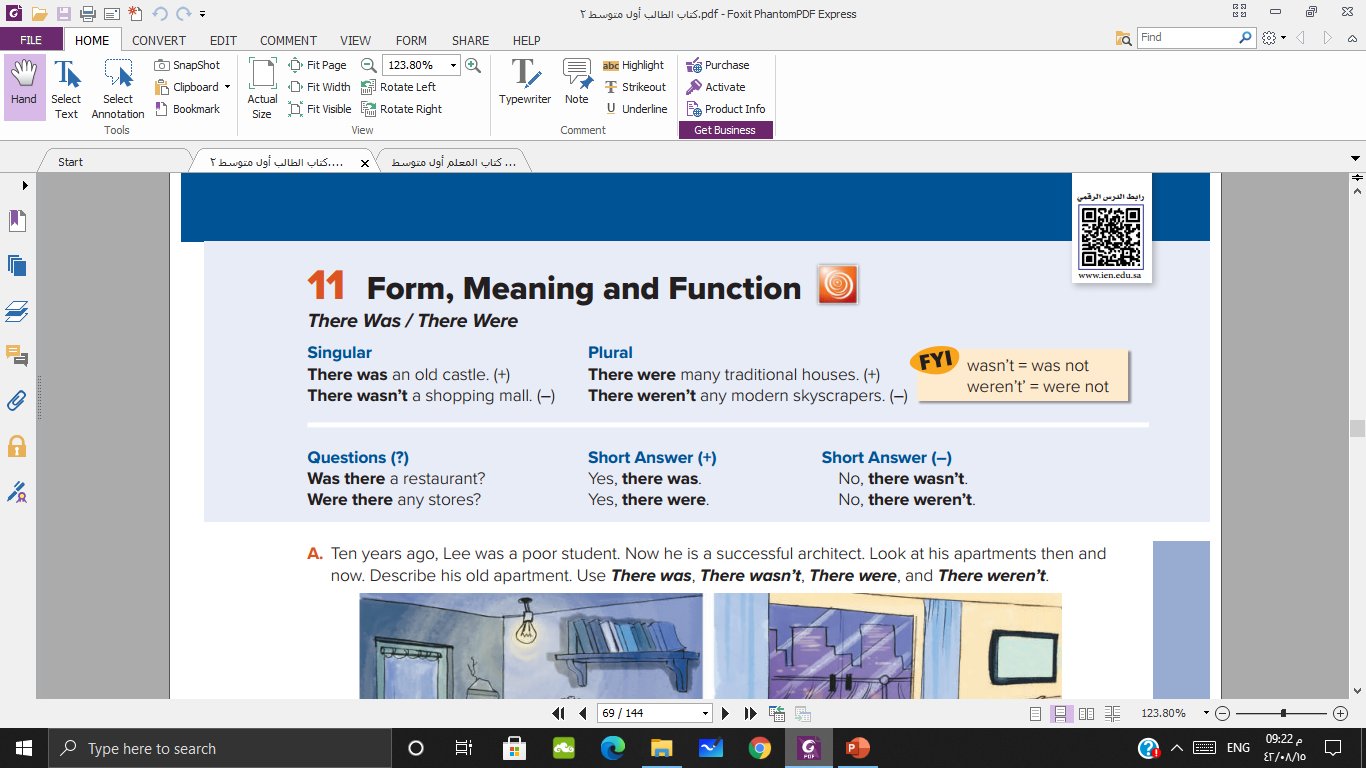 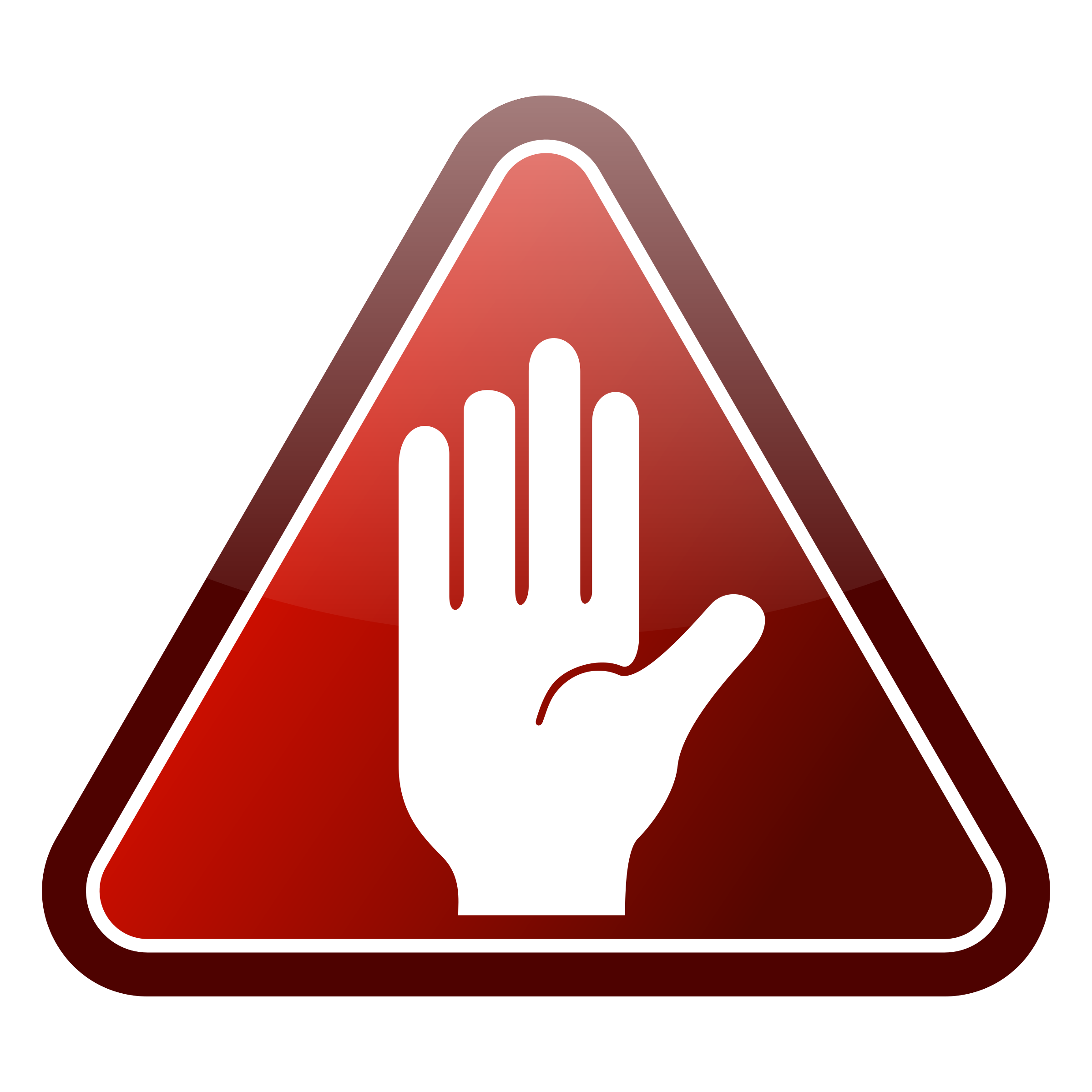 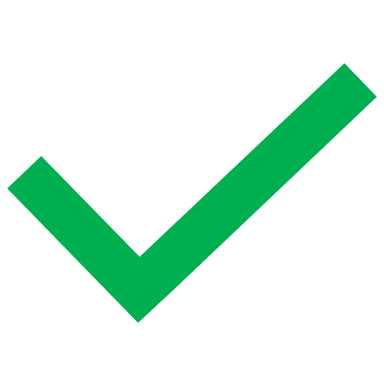 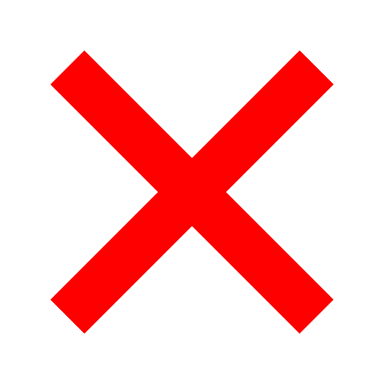 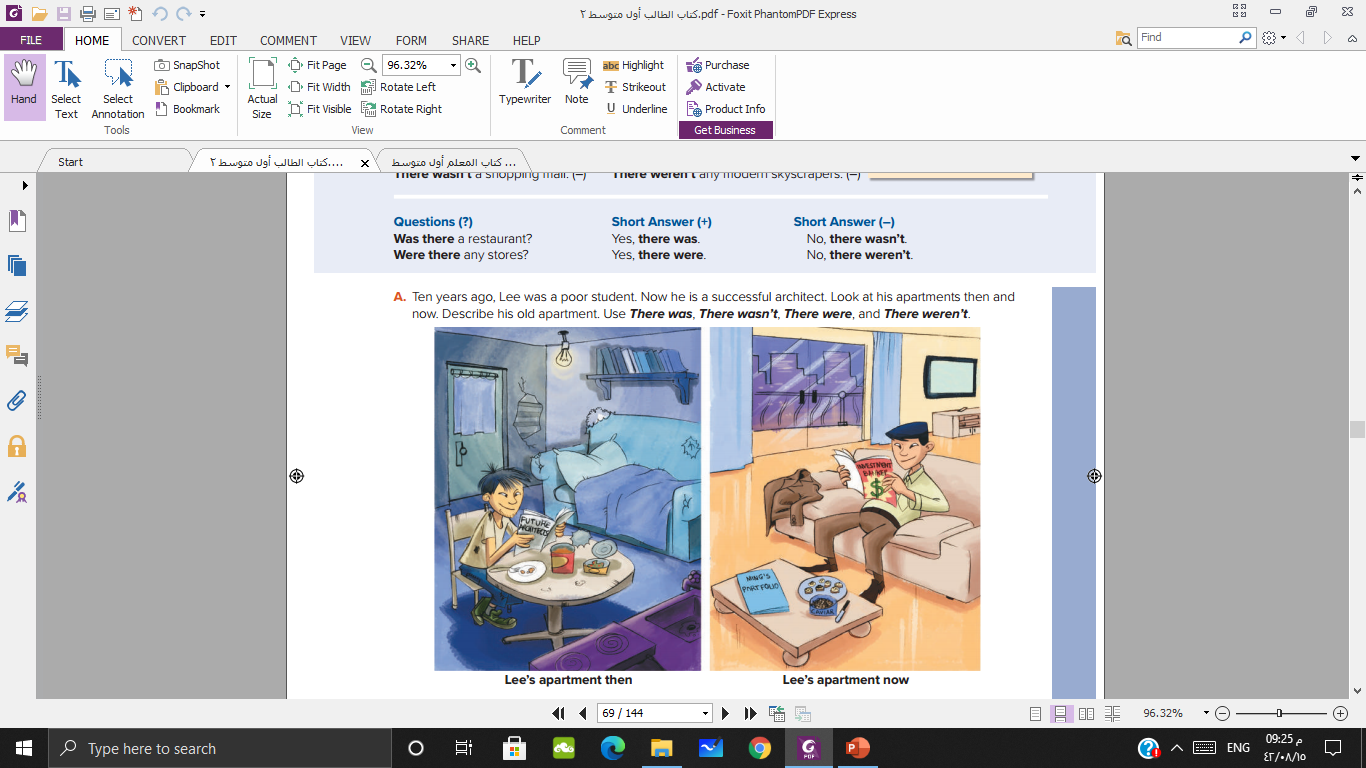 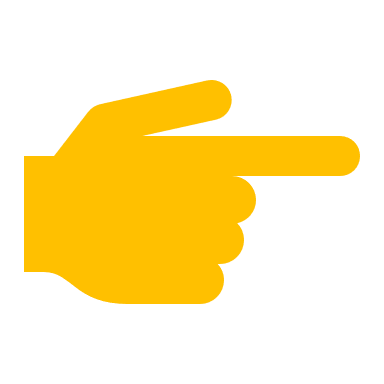 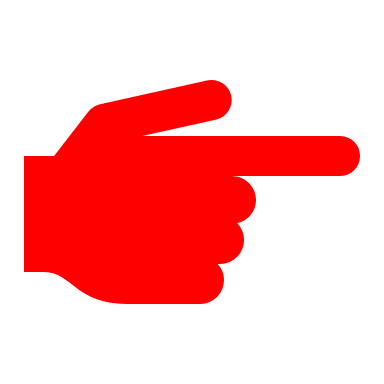 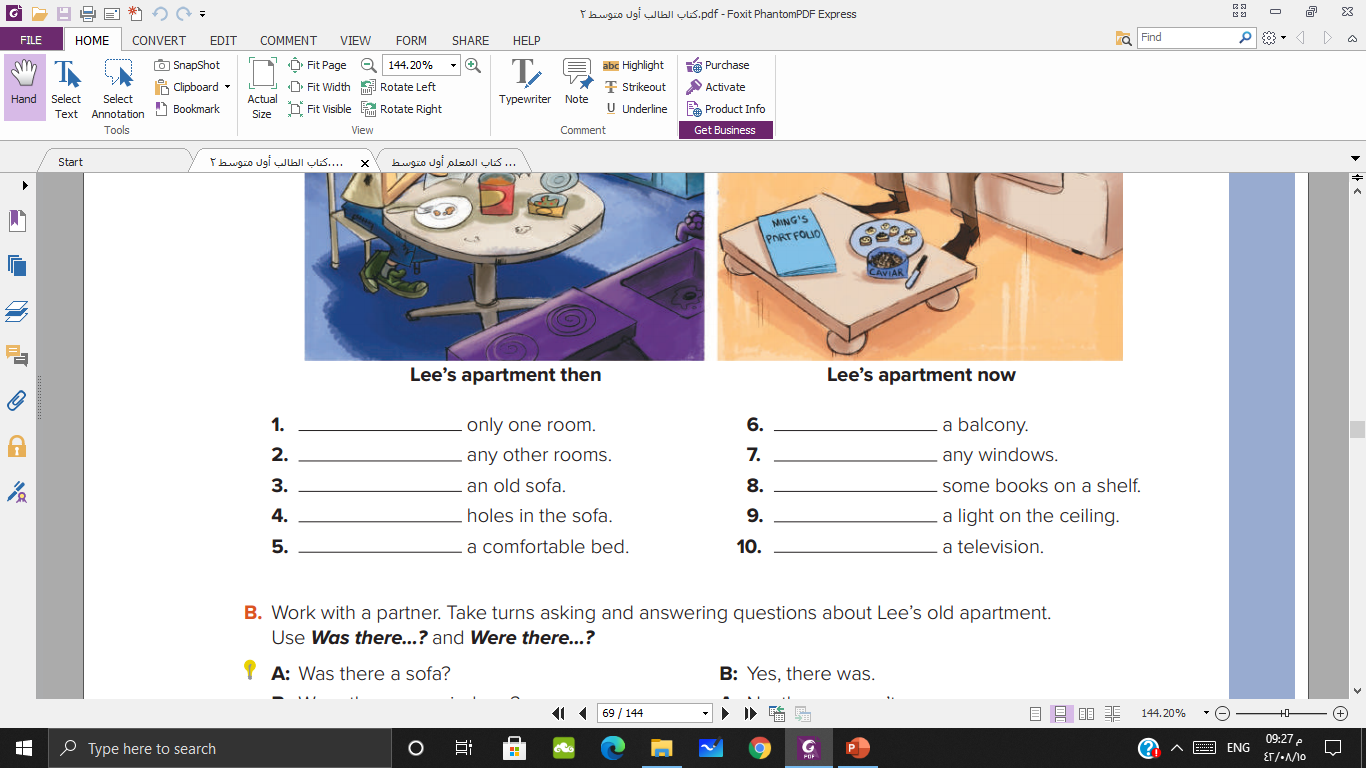 There was
There wasn’t
There weren’t
There weren’t
There were
There was
There were
There was
There wasn’t
There wasn’t
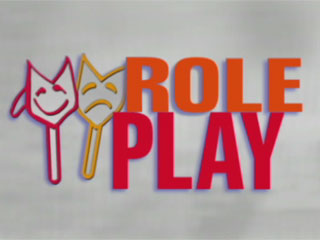 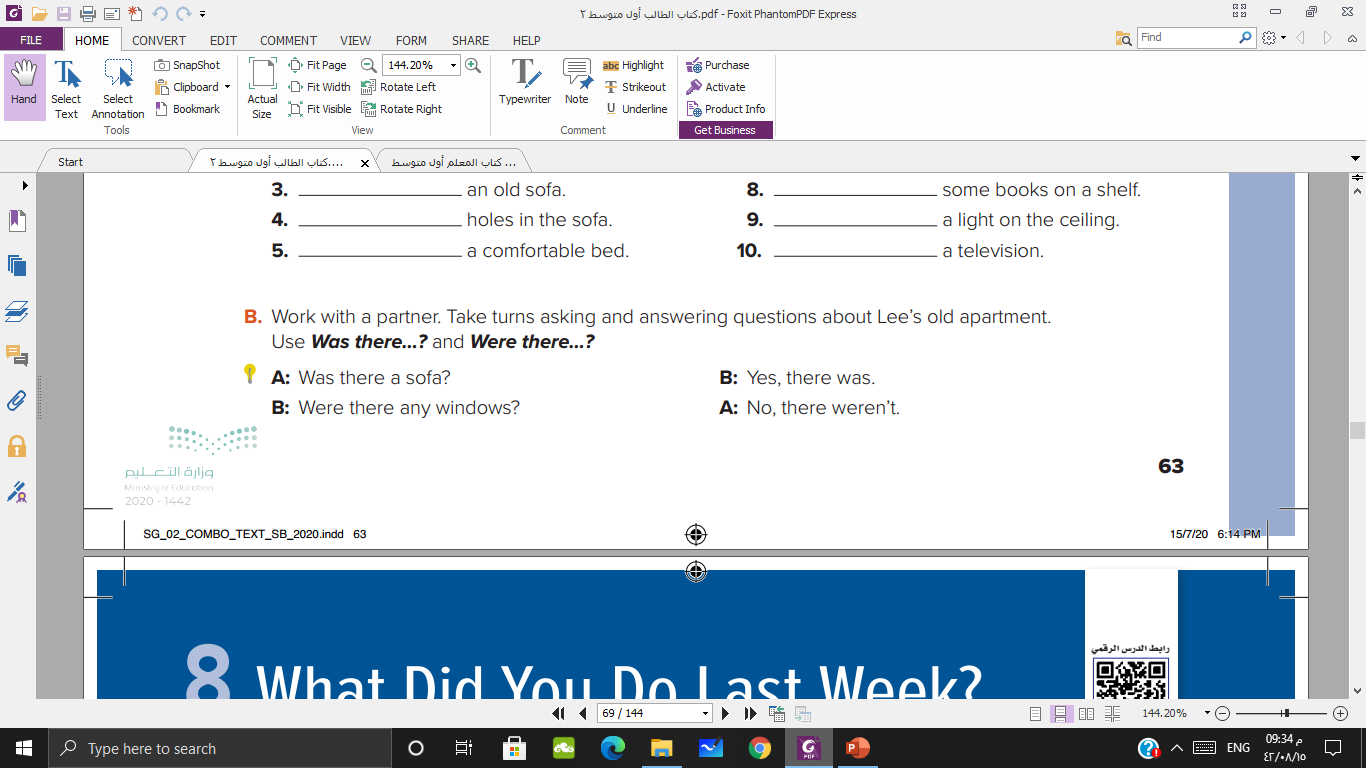 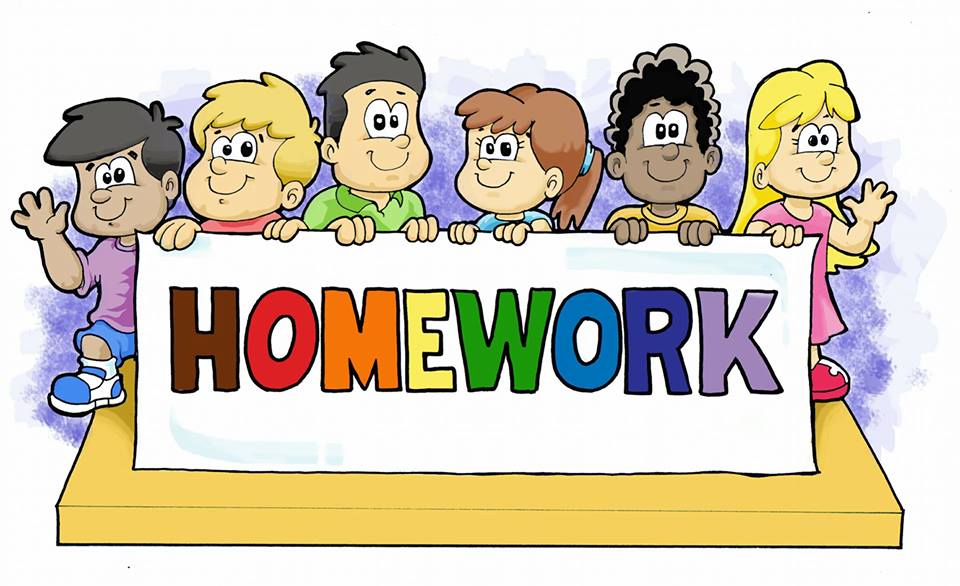 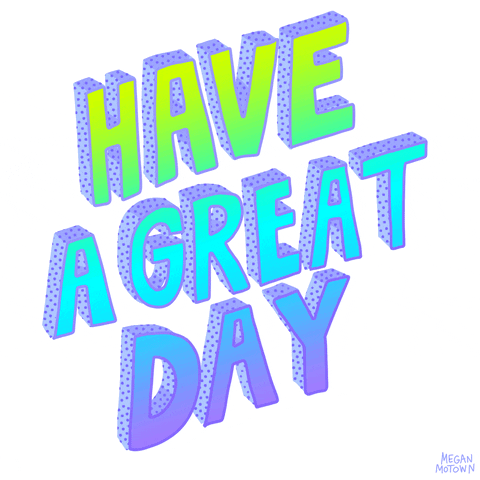